Международная конференция орнитологовInternational Conference of Ornithologists
«Проблемы сохранения биоразнообразия птиц планеты Земля»
"Problems of preserving the biodiversity of birds of planet Earth"
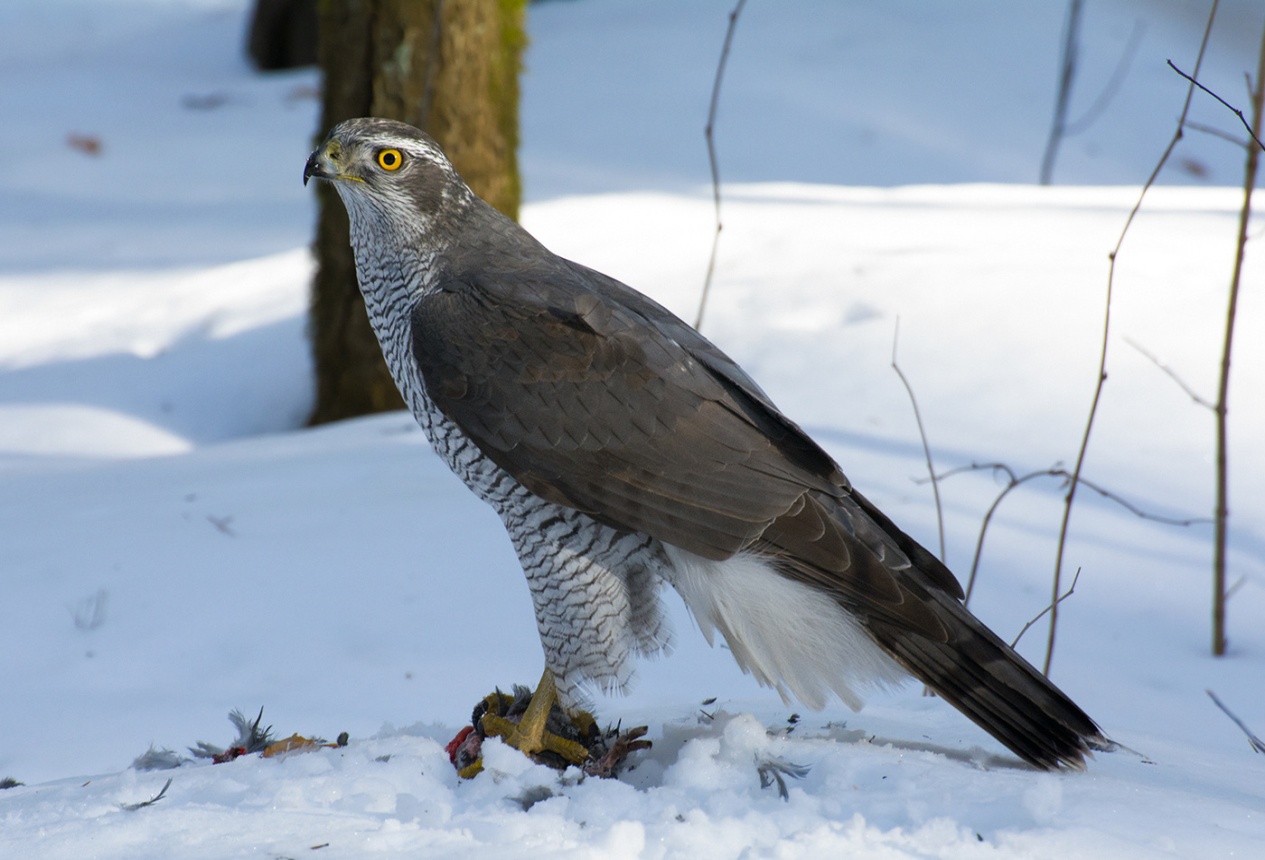 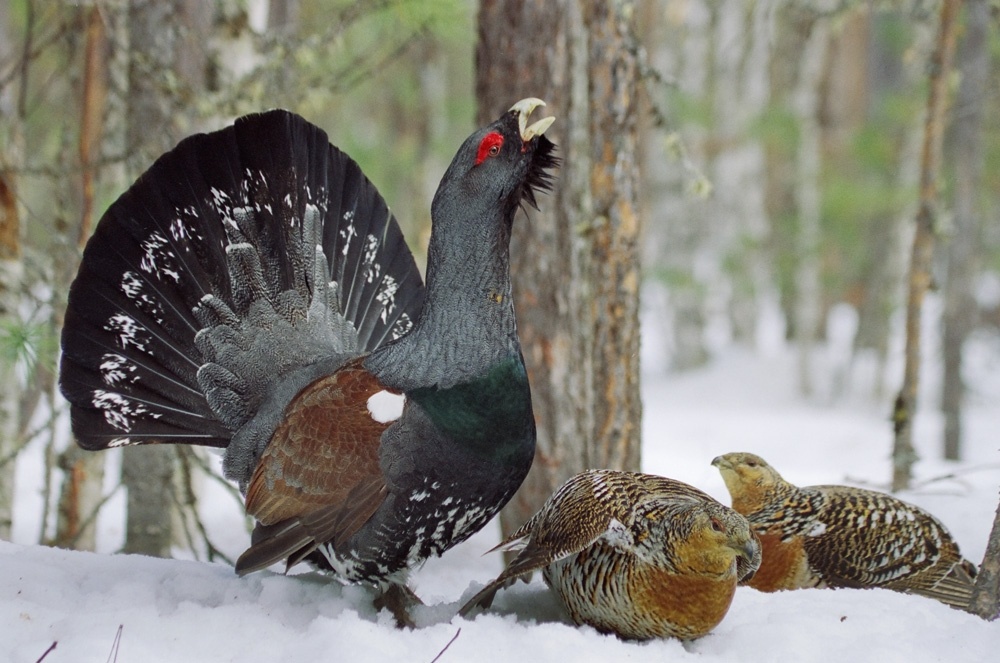 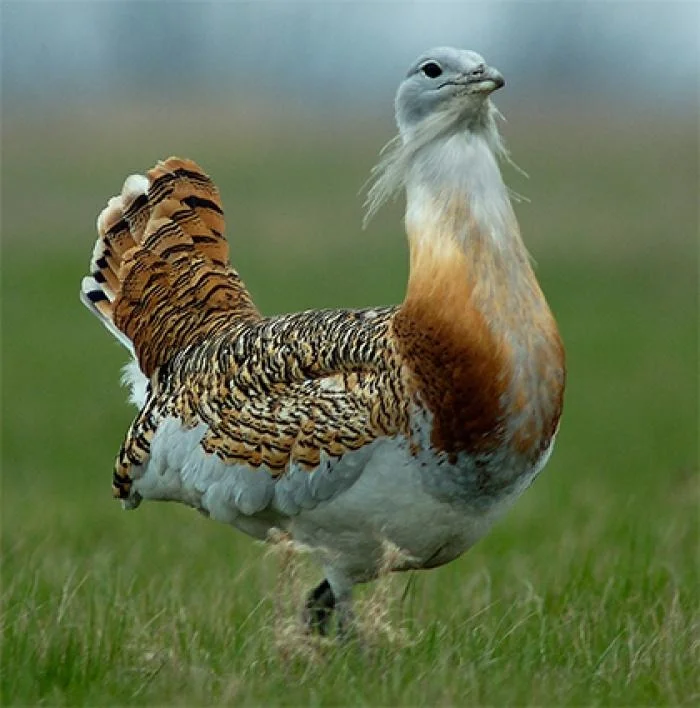 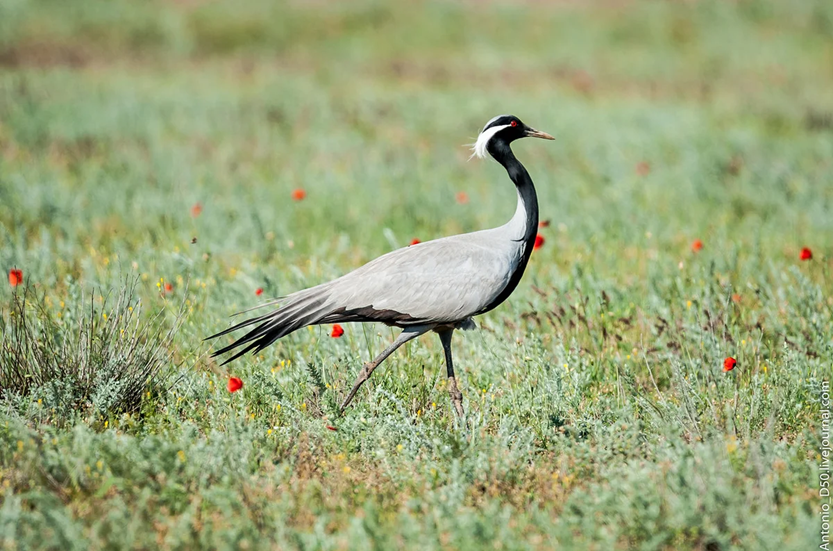 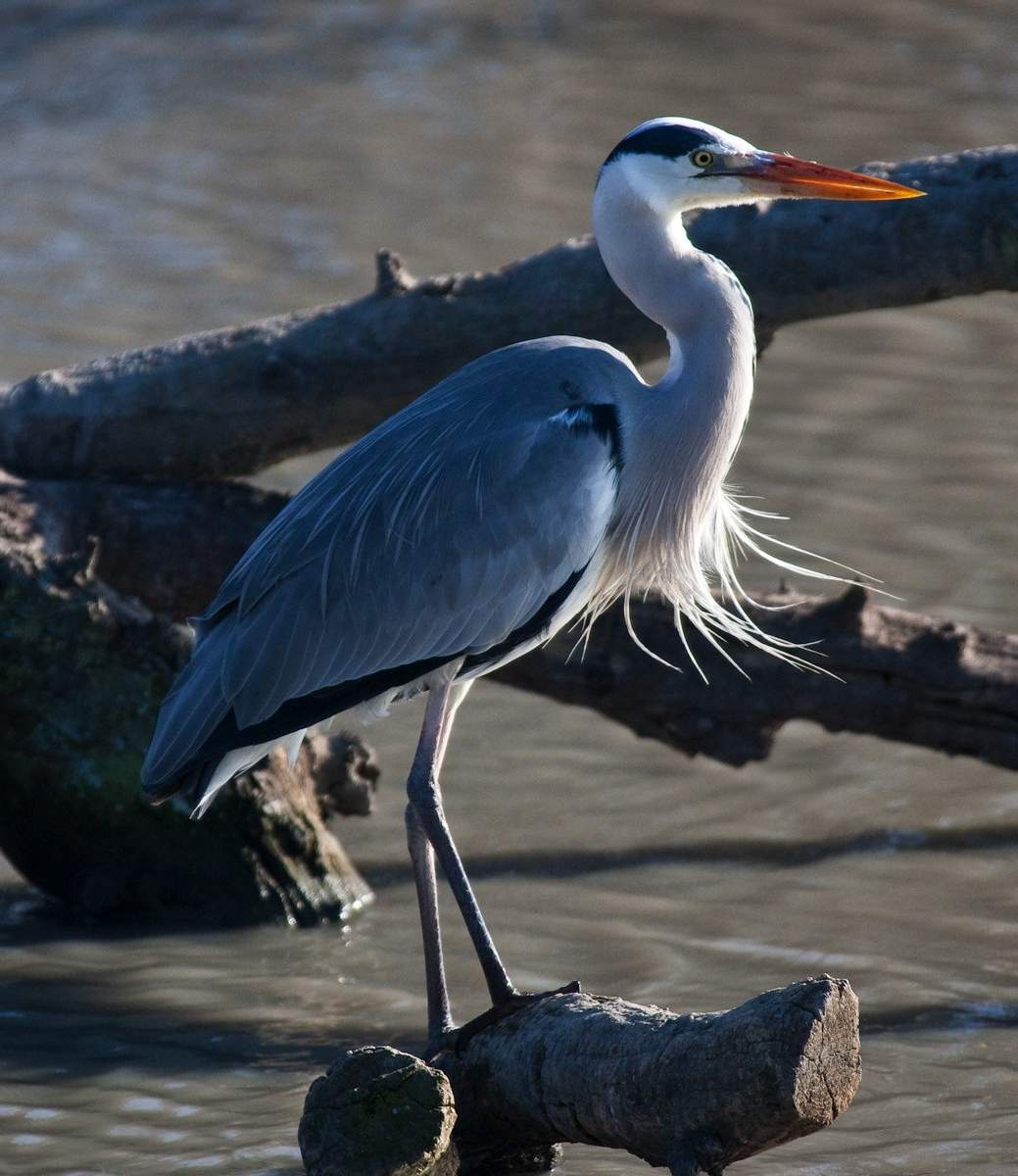 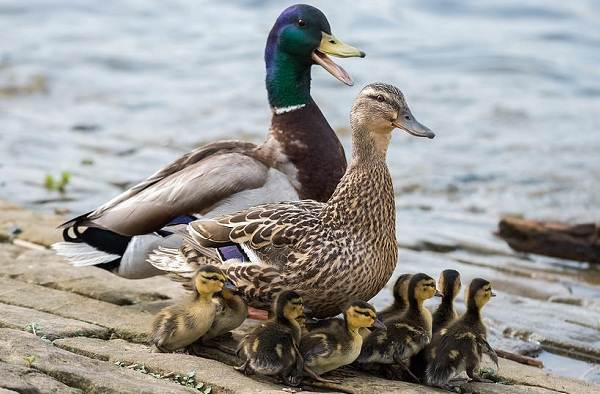 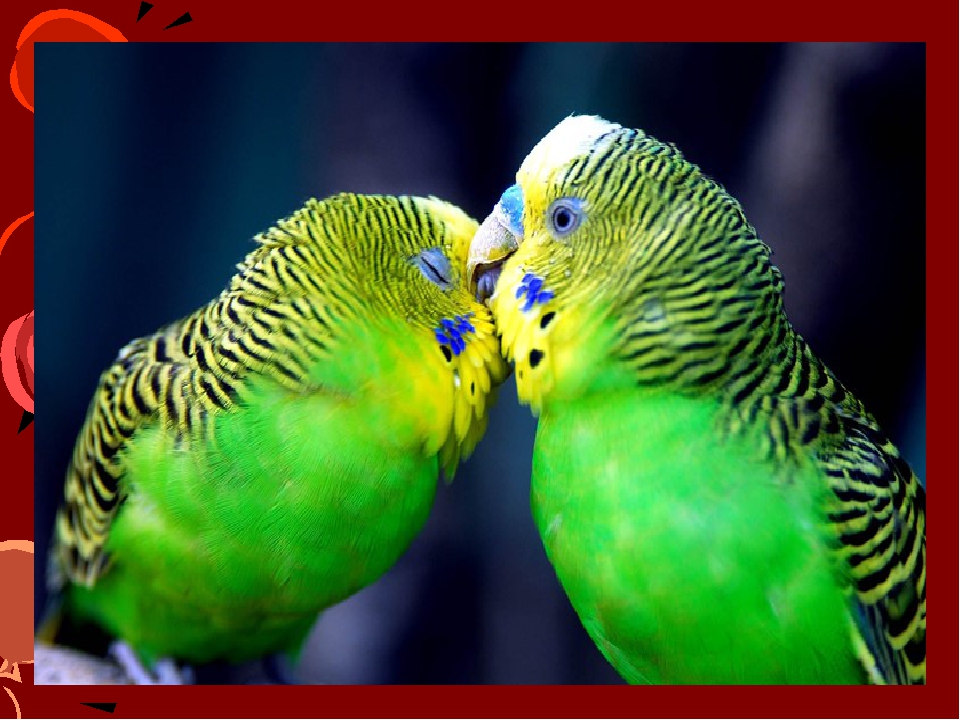 Великобритания   (Great Britain)
Россия (Russia)
Германия (Deutschland)
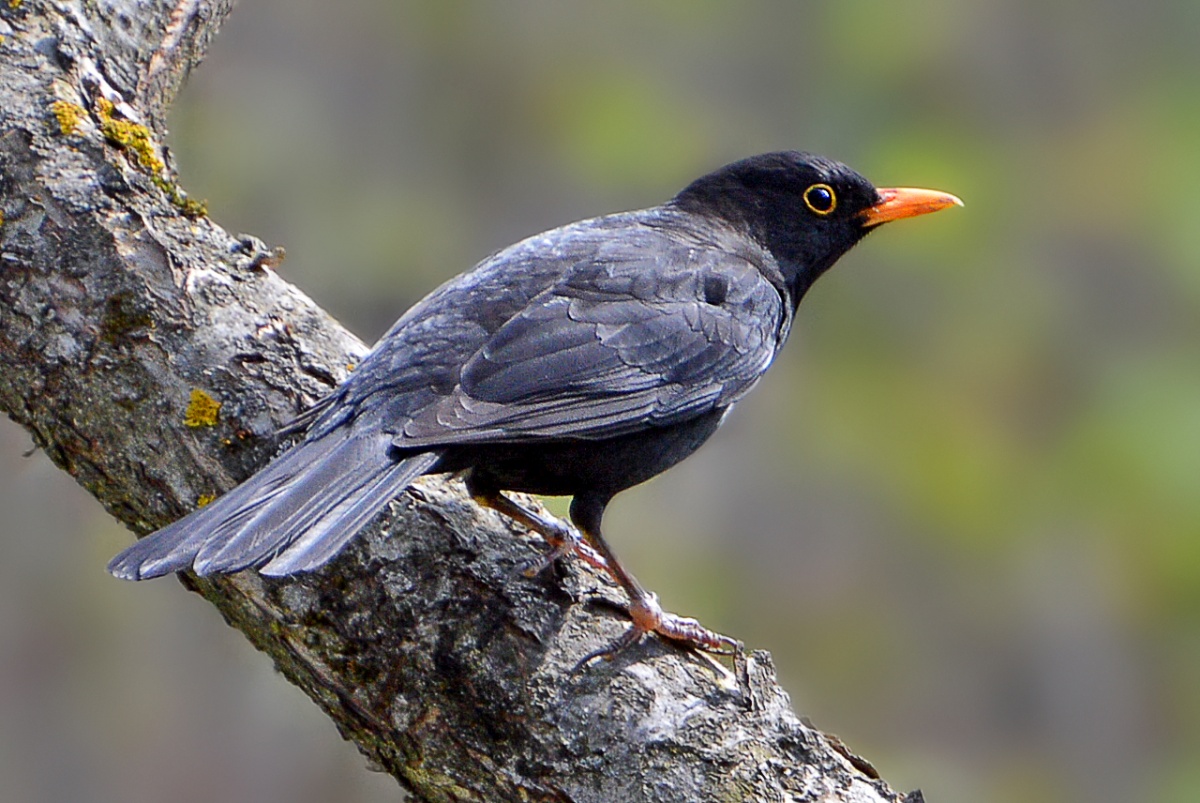 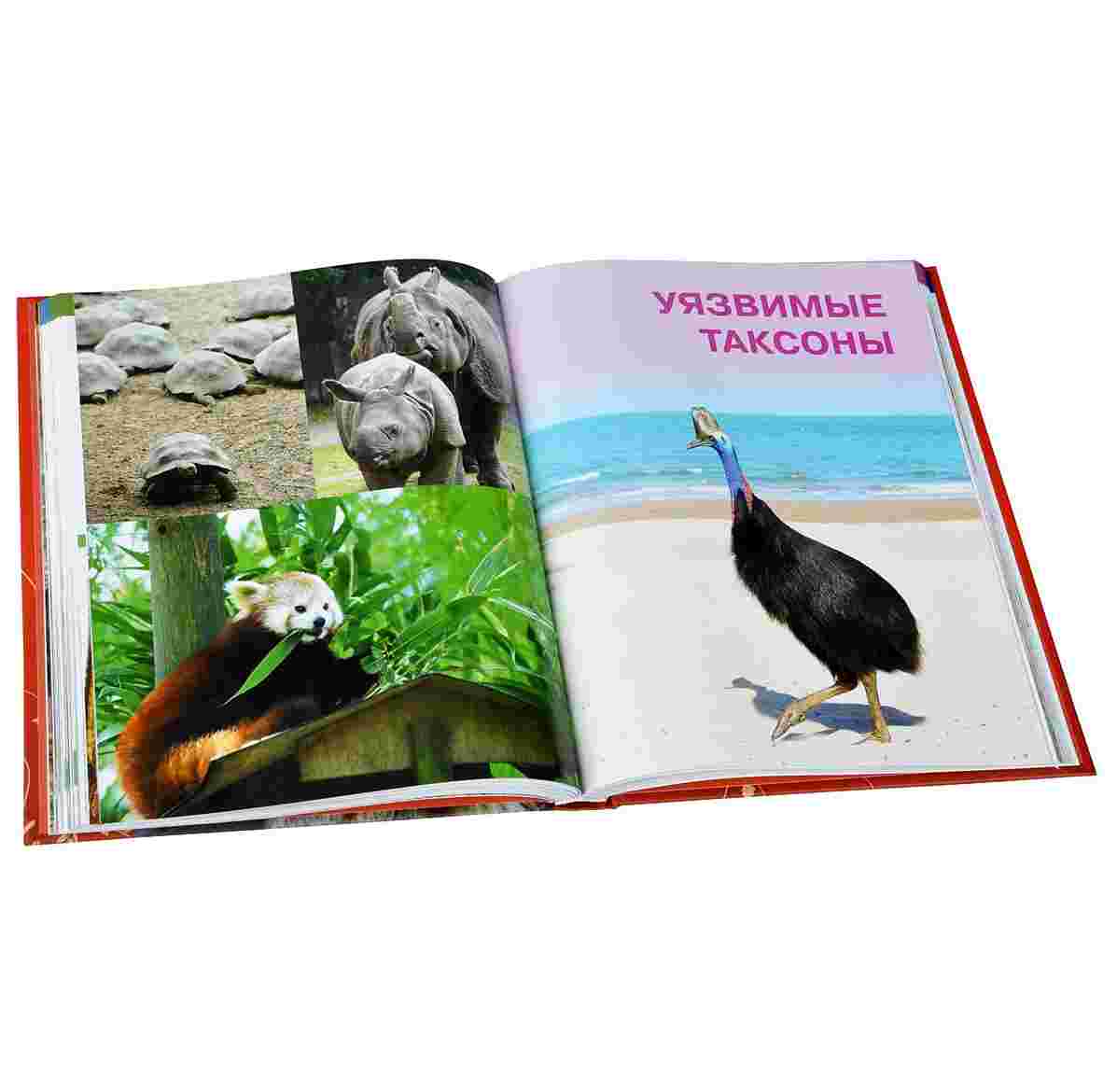 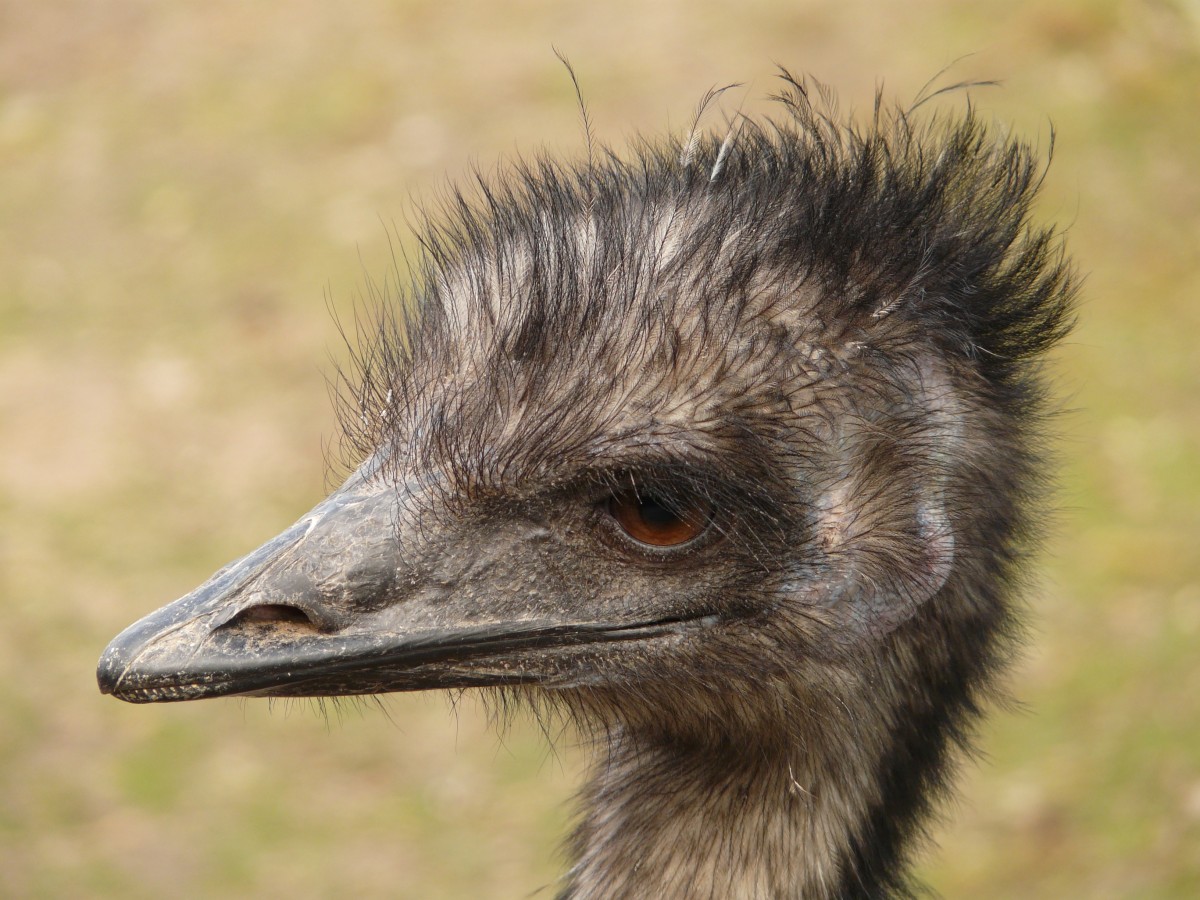 Австралия(Australia)
США (United States of America)
Добра и мира всем!